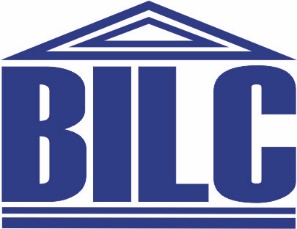 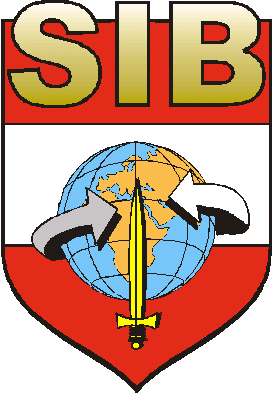 Study Group 3


Military Assistance with the 

Language Problems related to 

the Migrant Crisis
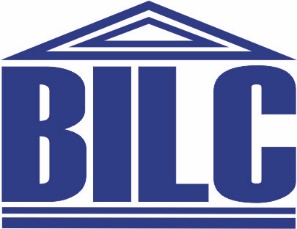 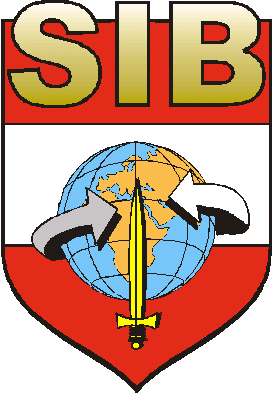 Background
Between summer 2015 and spring 2016
Austria was among the countries
most affected by the Migrant Crisis
Challenges:
The sheer number of migrants  
Different languages/too few interpreters 
Security issues/lack of registration
Accomodation/food

Overwhelming voluntary help 
but also fear among the host population
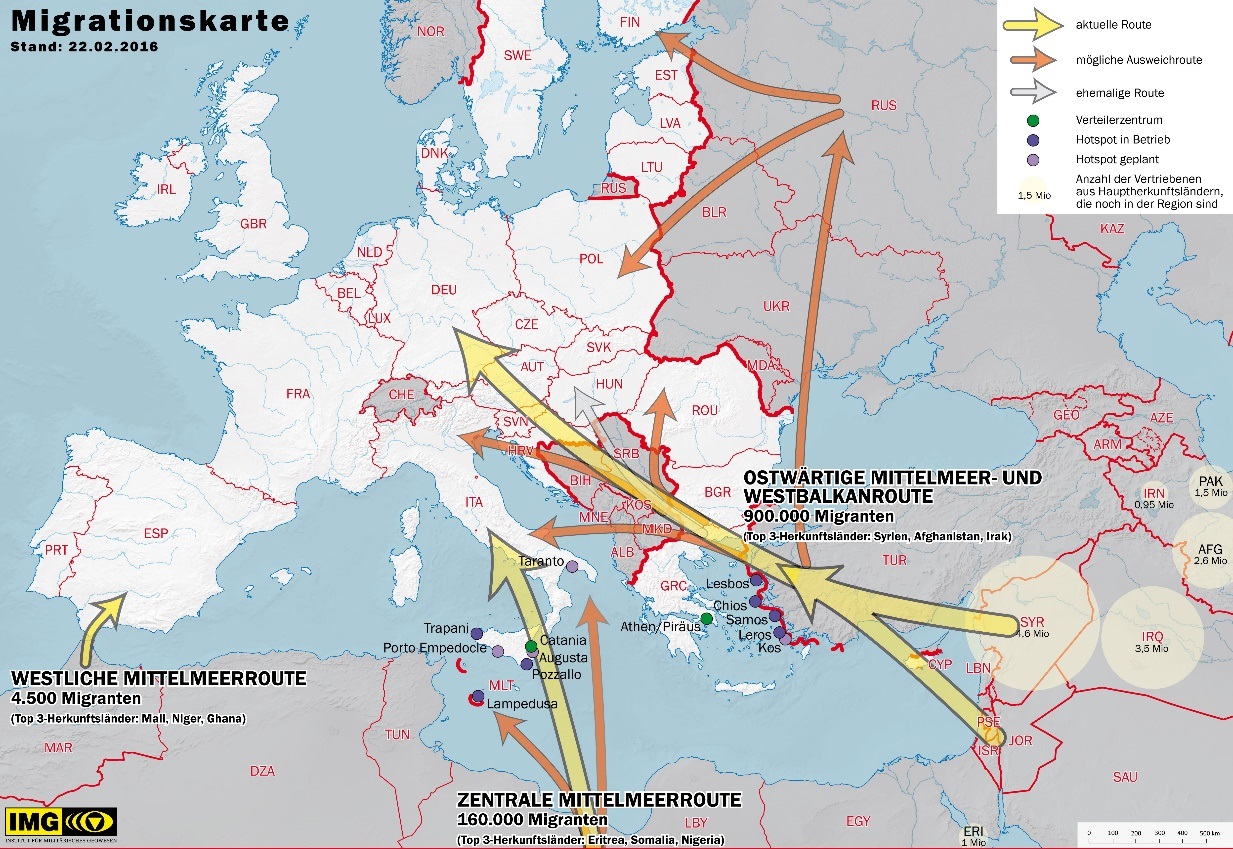 Situation in from 
summer 2015 to 
spring 2016
Nearly closed  since 
spring 2016
Enhanced use of the
 central route since 2016
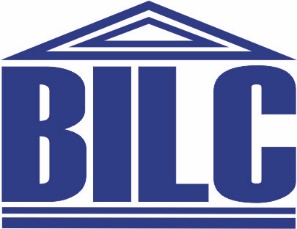 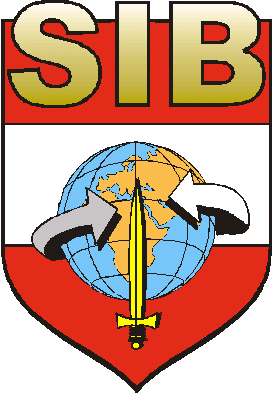 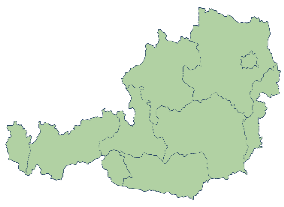 Three Phases of Migration
Phase 3: Arrival and Integration
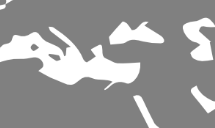 Phase 2:
Flight and Transit
Phase 1Expulsion

Phase 2Flight and Transit

Phase 3Arrival and Integration
Phase 1: Expulsion
[Speaker Notes: .]
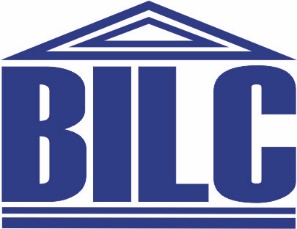 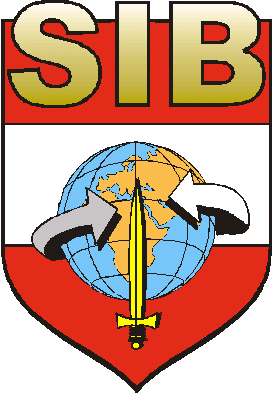 Study Group 3

Results of an Austrian National Symposium 2016

Communicative Competence
Necessity of Cultural Mediators
Use of Fact-oriented Language
Structural Multilingualism in Organisations 
Providing Language Survival Booklets
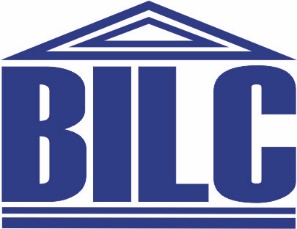 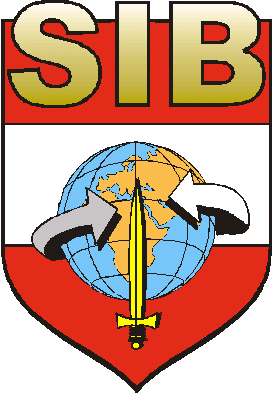 Study Group 3
Participants
Peter Armbrust
Štefan Blahušiak
Dariusz Chrzaszsz
Thomas Fronek
Tomáš Kembicky
Zsolt Mikusi
Daire Roache
Wolfgang Zecha
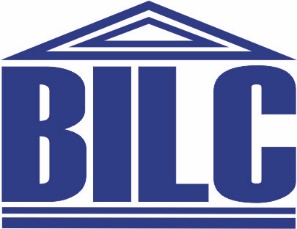 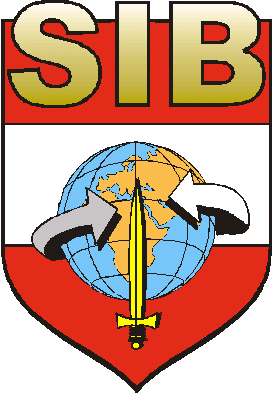 Study Group 3
Military Assistance with the Language Problems 
related to the Migrant Crisis
Experiences, Remarks, Expectations….:

Difference between refugees and job-seekers
Number of interpreters, 
Observers of dialects to clarify the reasons and credibility of refugees
Maintain registration and control
Identification of the role of the military
National or even international challenges and tasks – 
saving ressources
Should only the military learn languages
Military only as assistance to domestic emergency services
Military must be impartial
Assistance by former migrants very helpful, but tribal rivalries possibly imported (monitoring and listening only is also helpful)
Use of English if necessary
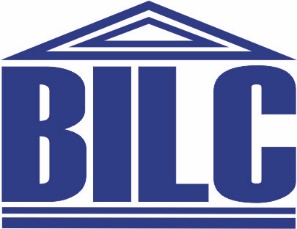 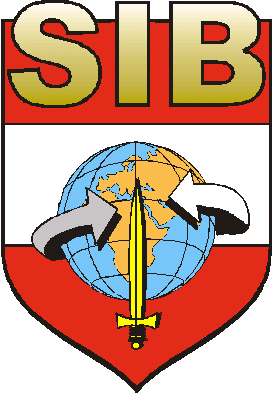 Study Group 3
Question to work on
How can military assistance 
contribute to solving language-related problems?

Use of military translators
Recruits with a migration background 
Provide central points (language interpreters)
Military psychologists
Mobile virtual comunications set (provided by military)
Language survival booklets and applications
Cimic ressources
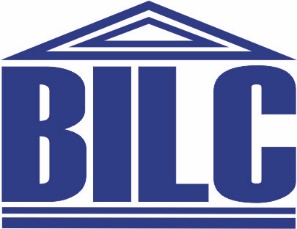 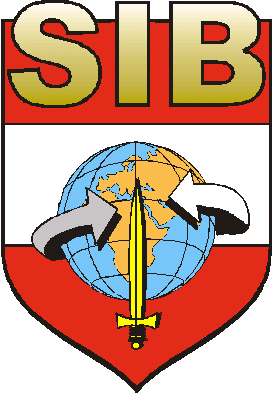 Study Group 3
Question to work on
 Which competencies should a cultural mediator have?

Cimic operators are trained as cultural mediators
Cultural training for all troops
Cultural awareness for all troops
Gender awareness
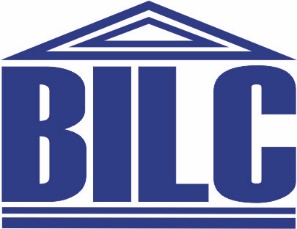 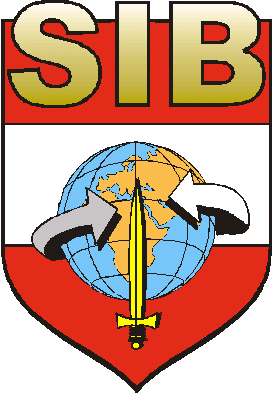 Study Group 3
Question to work on
What is the necessary content of a language survival booklet and 
how should the structure of such a survival booklet look like?

Clarify the desired outcome of the booklet
Purpose 
Information page(s)
Grafics
Targeted people/persons
Aim of the booklet
Terminology, words, (divided into topics)
Phone numbers, figures
Clear sequence of questions
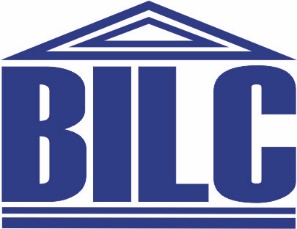 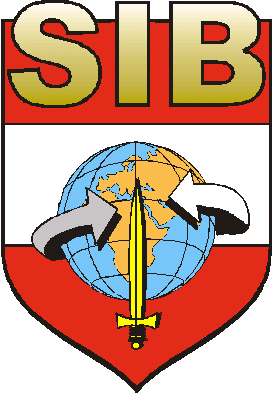 Study Group 3
Results/Recommendations

National or even international challenges and tasks – saving ressources
Specified role of the military in advance
Use of CIMIC personnel as cultural mediators
Produse and use of tailored survival booklets
Employment of military translators, psychologists….
Employment of former migrants (in the military)
Gender and cultural awareness trainings

Continuing this Study Group in the next BILC event